Фізика
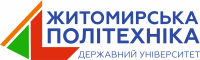 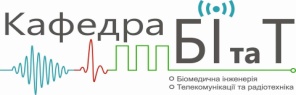 Лекція 8
Оптика
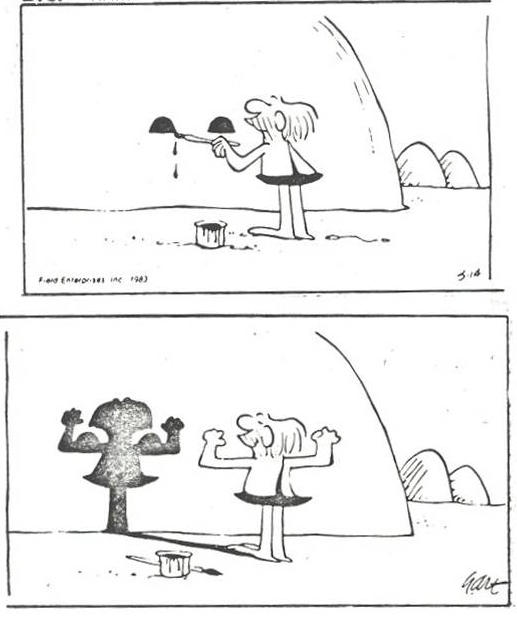 © Коломієць Р. О.   /   2020
Предмет оптики
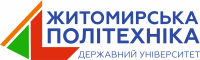 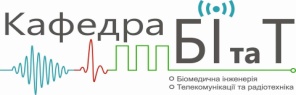 Оптика – це розділ фізики, який вивчає світло, його природу і властивості, взаємодію з речовиною і практичне застосування.

Світло – це вид матерії, який має складну електромагнітну природу: воно є одночасно і хвилями, і потоком частинок (квантів або фотонів).

Зазвичай під світлом розуміють потік електромагнітних хвиль з довжинами від 400 до 760 нм (саме цей діапазон бачать людські очі). У більш широкому розумінні до світла також відносять інфрачервоний (λ > 760 нм) та ультрафіолетовий 
(λ < 400 нм) діапазони.

Сучасна оптика розділяється на хвильову, геометричну і квантову.
Тема 8 - Оптика
1
Хвильова оптика
Інтерференція світла
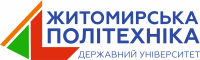 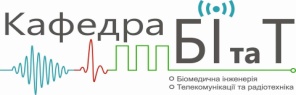 Інтерференція – це накладання когерентних хвиль, за якого вони стабільно підсилюються або послаблюються. 

Когерентні  хвилі – це хвилі з однаковими частотами та  напрямком коливань, і які мають стабільну різницю фаз.

Різниця фаз:
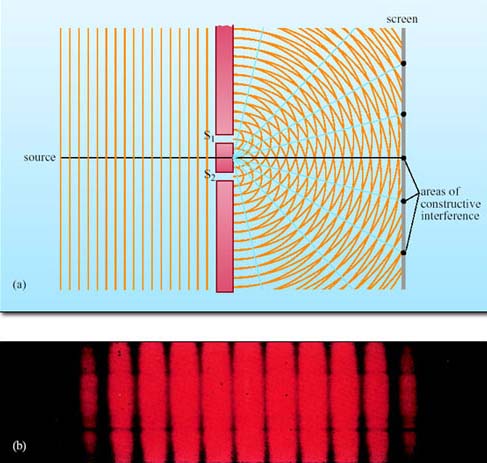 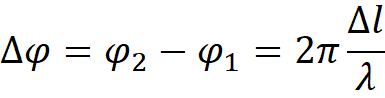 Тема 8 - Оптика
2
Принцип Гюйгенса
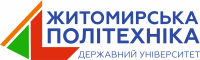 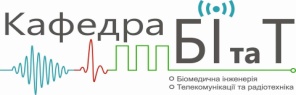 Принцип Гюйгенса [- Френеля]— фізичний принцип, згідно з яким будь-яка точка простору, якої досягла хвиля, є джерелом вторинних хвиль, що розповсюджуються у всіх напрямках.

Принцип Гюйгенса пояснює багато оптичних явищ, серед яких прямолінійне розповсюдження світла, заломлення, дифракція.

Принцип Гюйгенса  є чисто геометричним принципом, і він справедливий для всіх видів хвиль: механічних, електричних та електромагнітних.

Проте даний принцип  не вказує на способи розрахунку амплітуди хвилі, огинаючої вторинних хвиль.
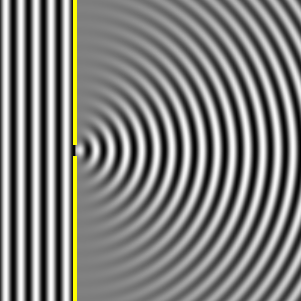 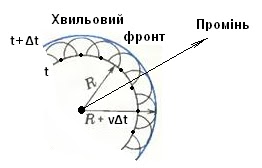 Тема 8 - Оптика
3
Хвильова оптика
Методи реалізації інтерференції. Метод Юнга
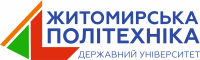 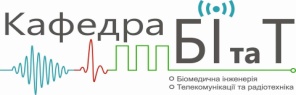 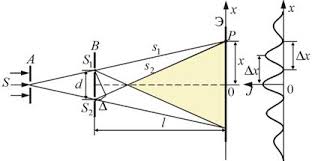 Тема 8 - Оптика
4
Хвильова оптика
Методи реалізації інтерференції. Дзеркала Френеля
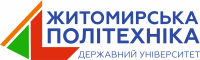 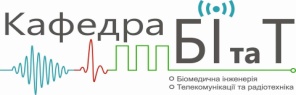 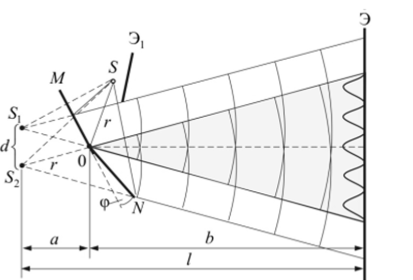 Тема 8 - Оптика
5
Хвильова оптика
Методи реалізації інтерференції. Біпризма Френеля
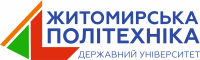 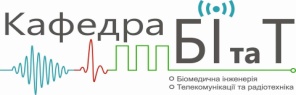 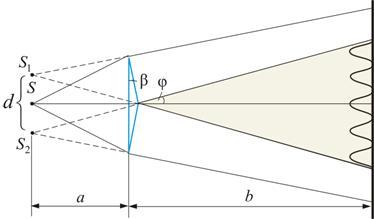 Тема 8 - Оптика
6
Хвильова оптика
Методи реалізації інтерференції. Дзеркало Ллойда
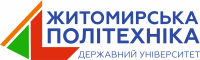 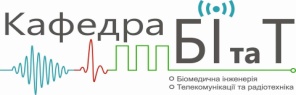 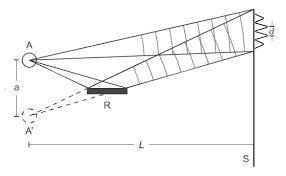 Тема 8 - Оптика
7
Інтерферометри
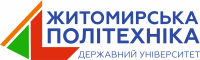 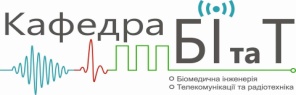 Інтерферометр — прилад, в якому потік хвиль, наприклад промінь видимого світла, розділяється на два або більше когерентних пучків; ці пучки мають пройти різні оптичні шляхи, а потім знову зустрітися разом та проінтерферувати, тобто скластися з урахуванням різниці фаз хвиль, яка виникла через те, що вони пройшли різні оптичні шляхи. У багатьох конструкціях інтерферометрів розділені пучки світла зустрічаються на спеціальному екрані, на якому можна побачити темні та світлі інтерференційні смуги, кола або більш складні фігури, в залежності від типу інтерферометра та його конкретної реалізації.

За допомогою інтерферометрів можна робити високоточні вимірювання довжини, контролювати якість поверхонь (зазвичай точність відповідає порядку довжини хвилі світла, що використовується в інтерферометрі), вимірювати показники заломлення прозорих середовищ.
Тема 8 - Оптика
8
Інтерферометр Майкельсона
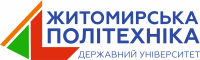 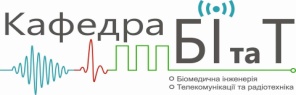 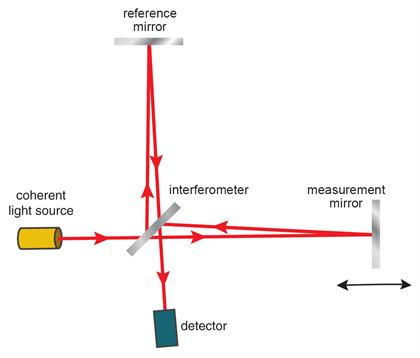 Використовується для вимірювання показника заломлення речовин, у яких він близький до одиниці (наприклад, газів).
Тема 8 - Оптика
9
Інтерферометр Лінника
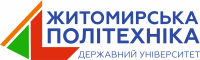 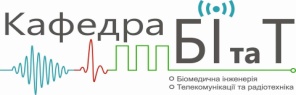 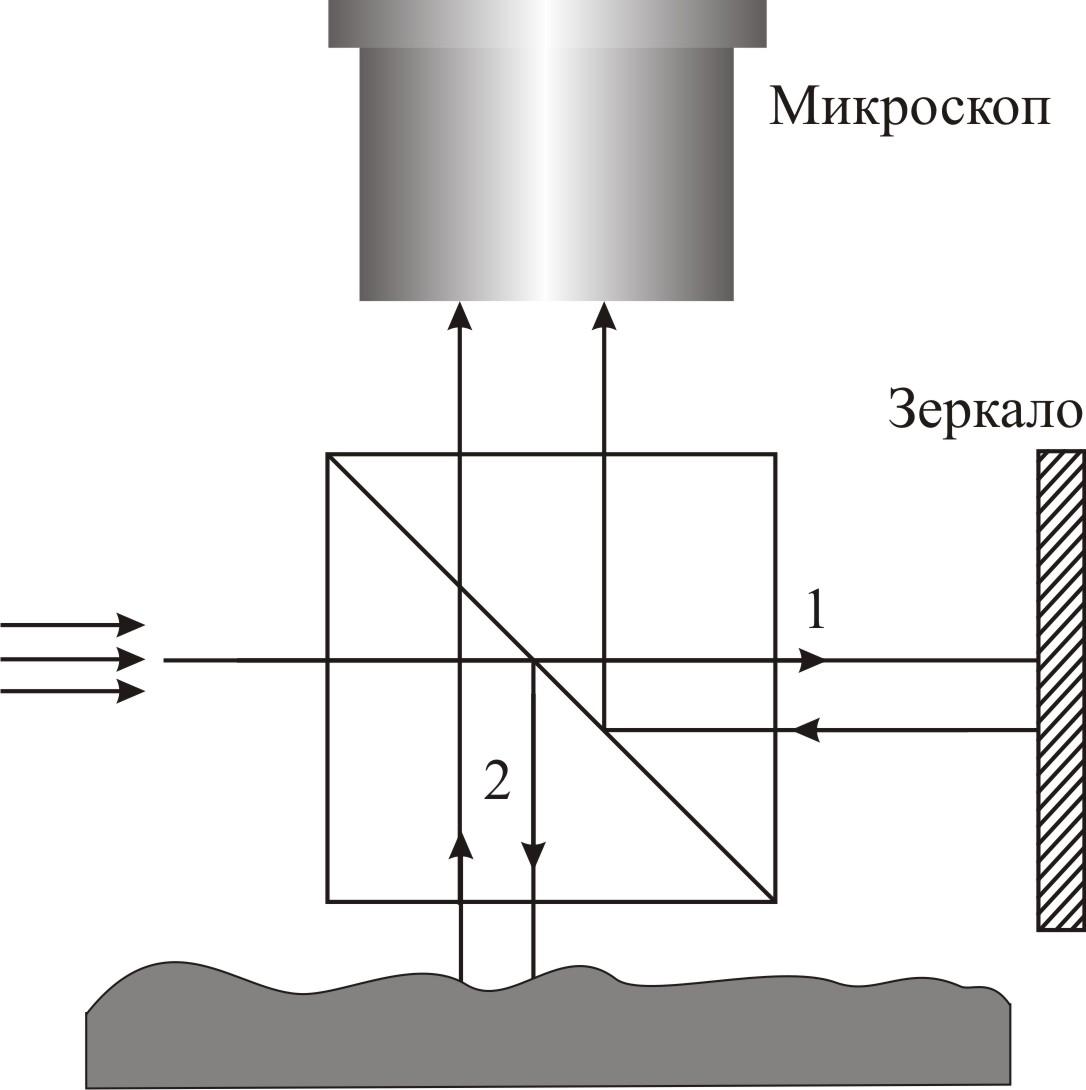 Використовується для контролю чистоти оброблення металевих та оптичних поверхонь.
Тема 8 - Оптика
10
Хвильова оптика
Дифракція світла
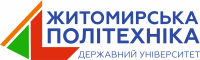 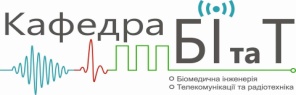 Дифракція — явище оминання перешкод хвилею. Дифракція пояснюється інтерференцією хвиль на краях непрозорих об'єктів або неоднорідностях між різними середовищами на шляху поширення хвилі. Прикладом може бути виникнення кольорових світлових смуг в області тіні від краю непрозорого екрану. Дифракція добре проявляється тоді, коли розмір перешкоди на шляху хвилі порівняний з її довжиною або менший.
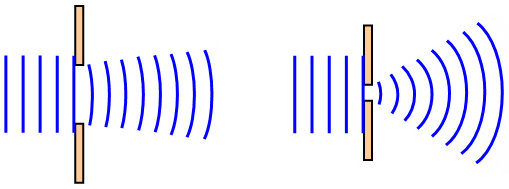 Тема 8 - Оптика
11
PINK FLOYD
Хвильова оптика
Дисперсія світла
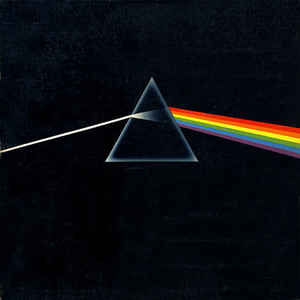 THE DARK SIDE OF THE MOON
Дисперсія світла — залежність показника заломлення (або діелектричної проникності) середовища від частоти світла. Внаслідок зміни показника заломлення змінюється також довжина хвилі.
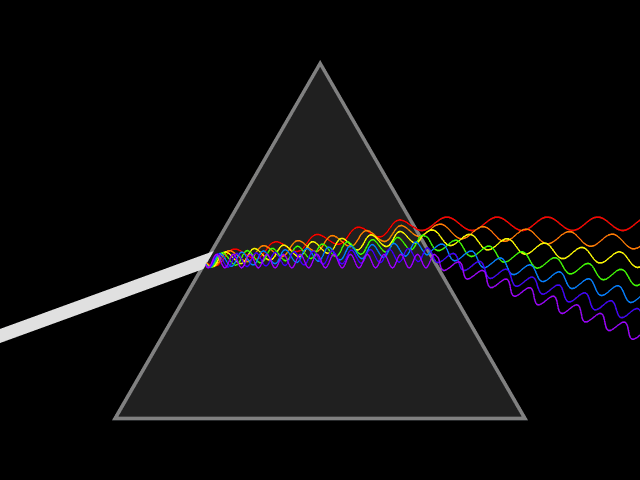 Тема 8 - Оптика
12
Кільця Ньютона
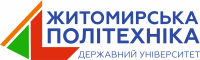 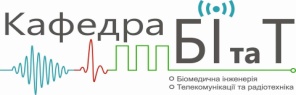 Кільця Ньютона — кольорові кільця, які можна спостерігати за допомогою випуклої скляної пластинки внаслідок інтерференції світла, відбитого від різних поверхонь.

Вперше це явище описав у 1664 році Роберт Гук, але своєю назвою кільця завдячують Ісааку Ньютону, який детально проаналізував їхню структуру у 1675. 

Кільця Ньютона використовуються при виготовленні лінз для визначення правильності кривизни, оскільки вони дуже чутливі до щонайменших дефектів.
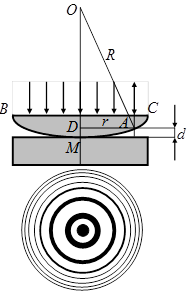 Тема 8 - Оптика
13
Хвильова оптика
Поляризація світла
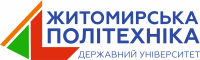 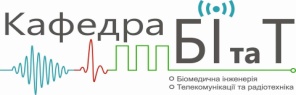 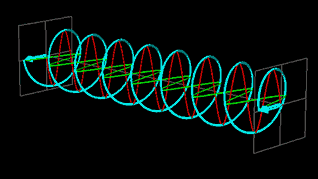 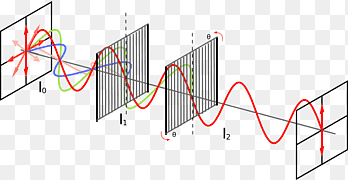 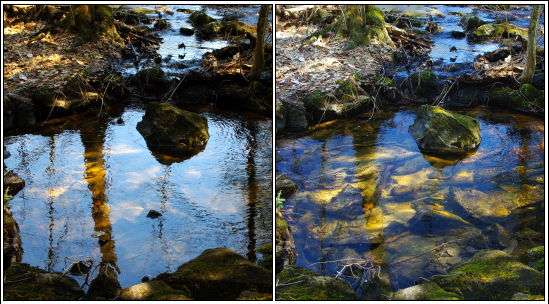 Тема 8 - Оптика
14
Геометрична оптика
Заломлення світла
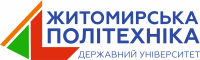 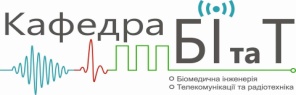 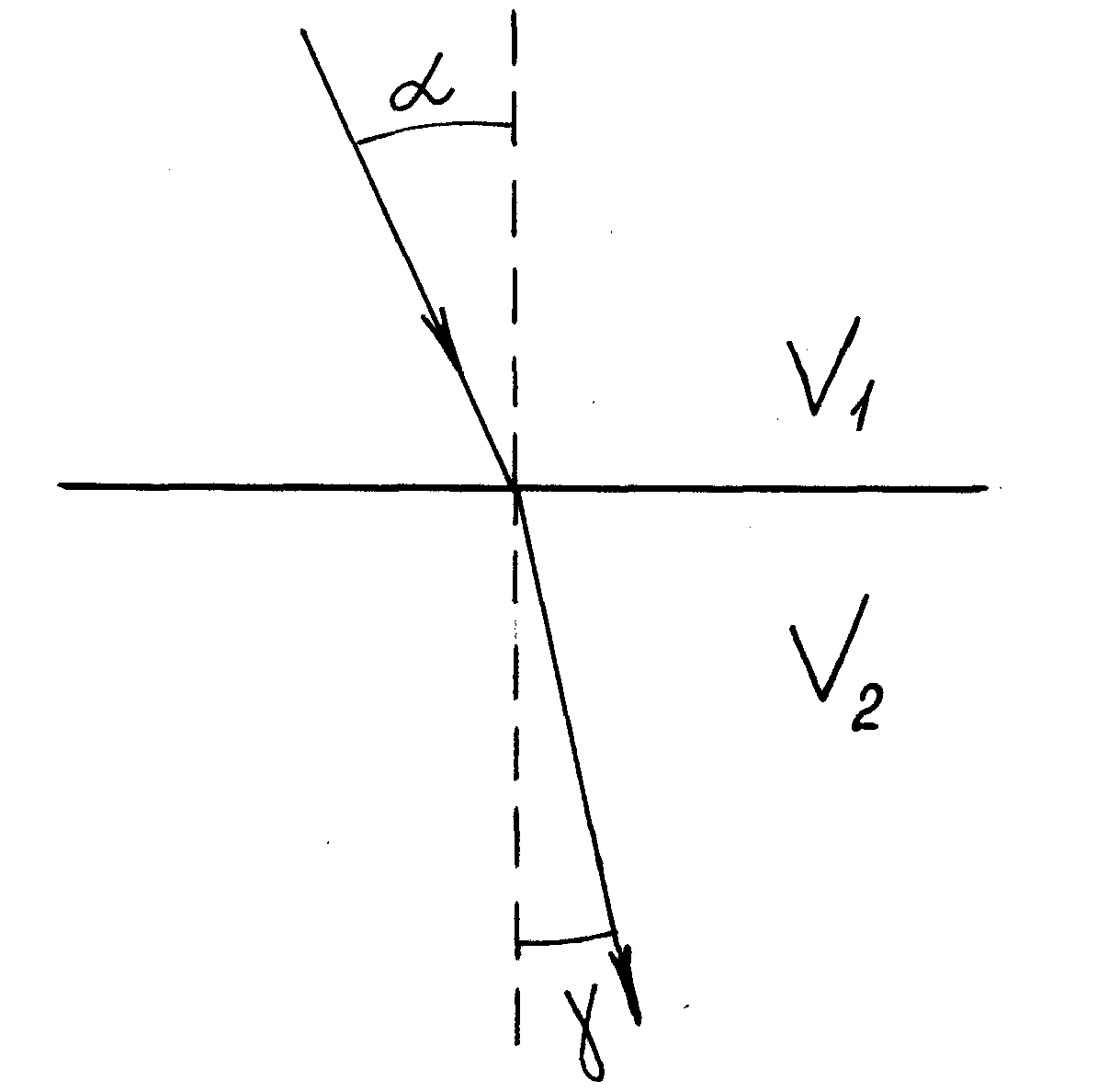 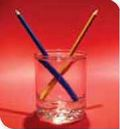 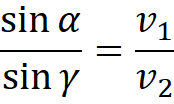 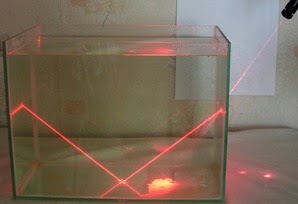 Тема 8 - Оптика
16
Геометрична оптика
Відбивання світла
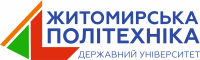 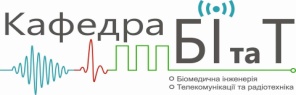 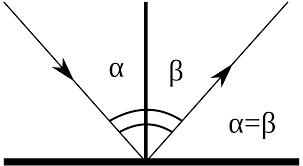 Тема 8 - Оптика
16
Геометрична оптика
Повне внутрішнє відбивання світла
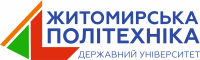 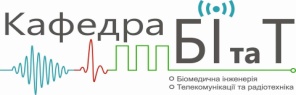 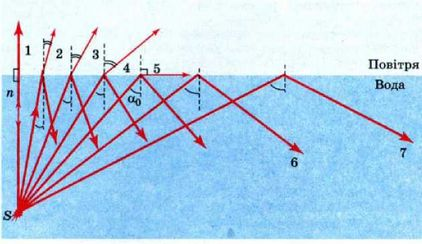 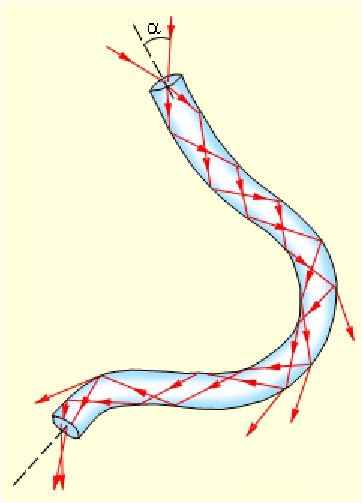 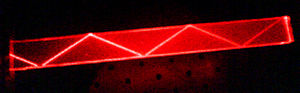 Тема 8 - Оптика
17
Лінзи
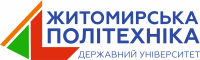 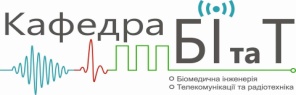 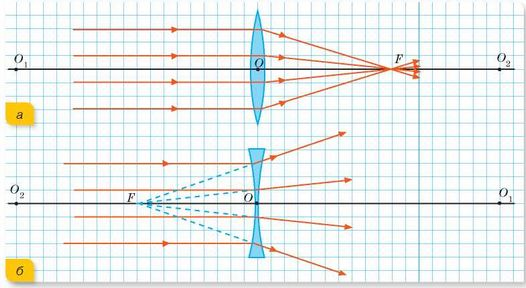 Тема 8 - Оптика
18
Оптична система ока
та оптичні ілюзії
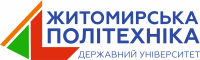 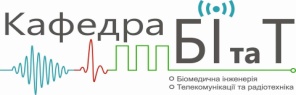 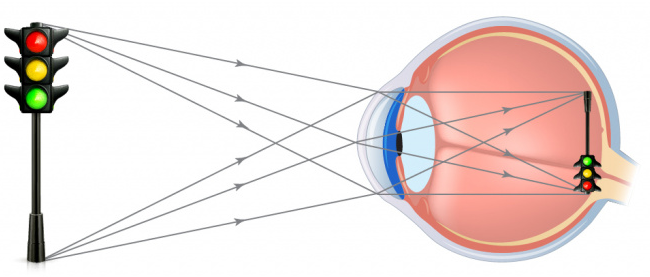 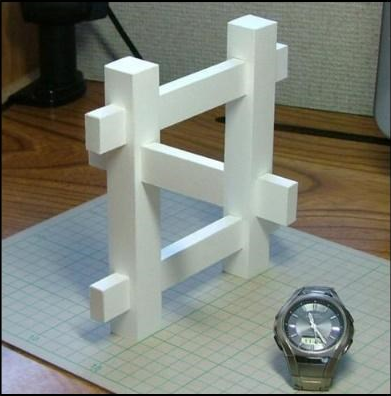 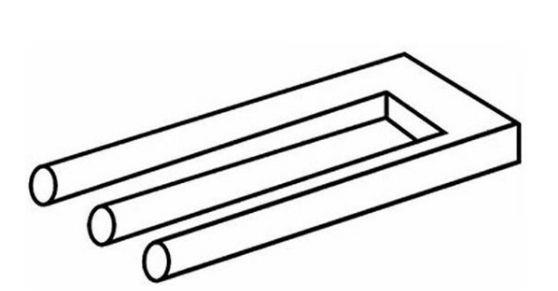 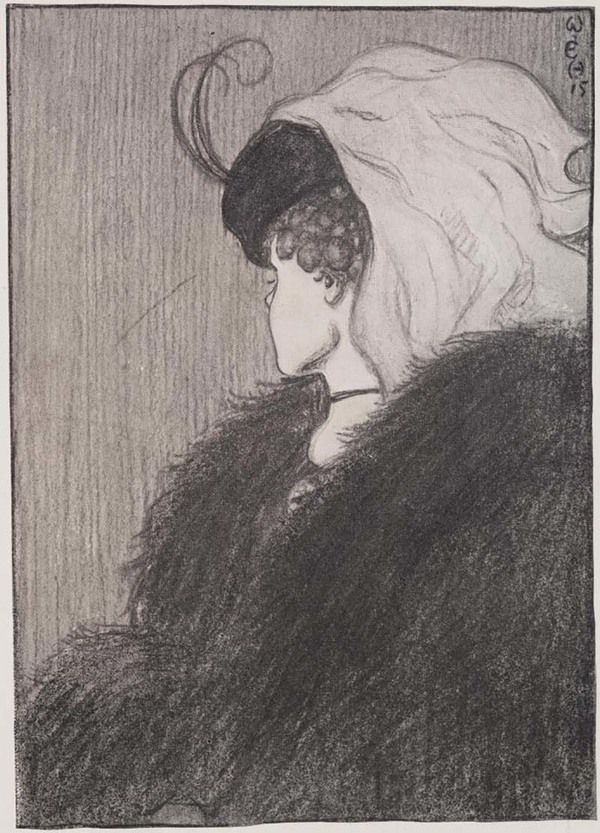 Тема 8 - Оптика
19
Більше всяких ілюзій!..
Кімната Еймса
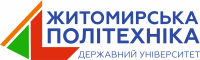 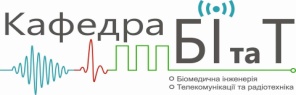 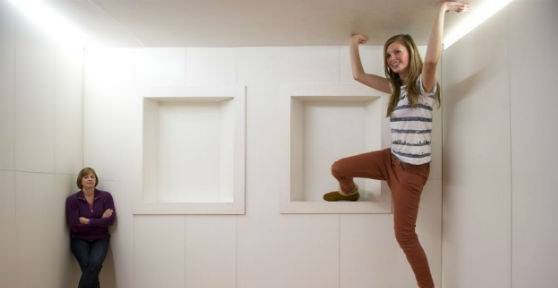 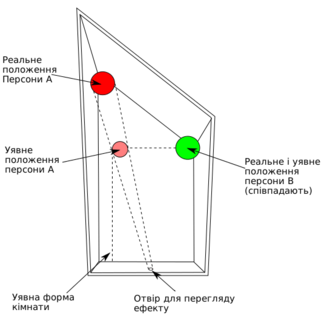 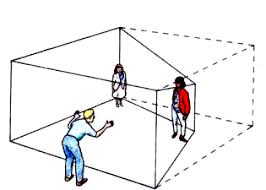 Тема 8 - Оптика
20
Більше всяких ілюзій!..
Картинки-перевертні
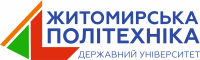 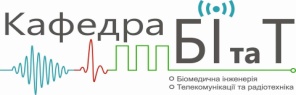 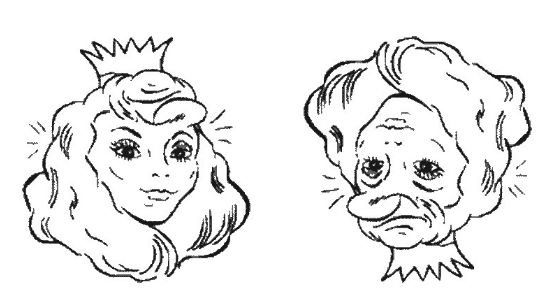 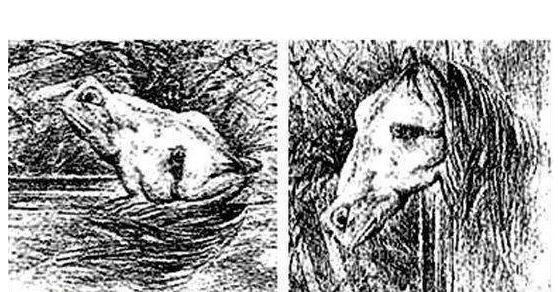 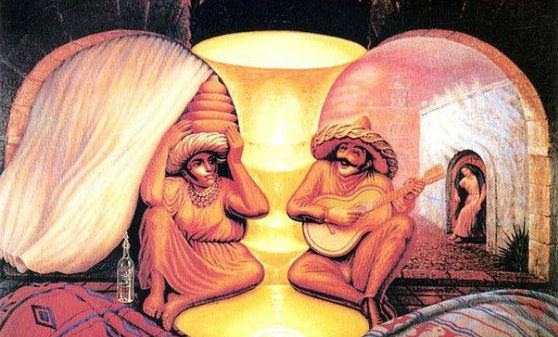 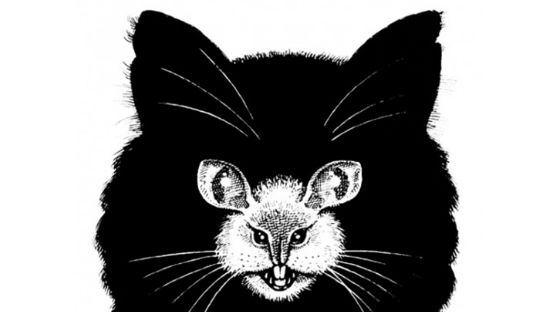 Тема 8 - Оптика
21
Більше всяких ілюзій!..
Ілюзії руху
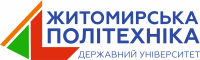 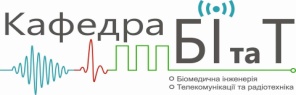 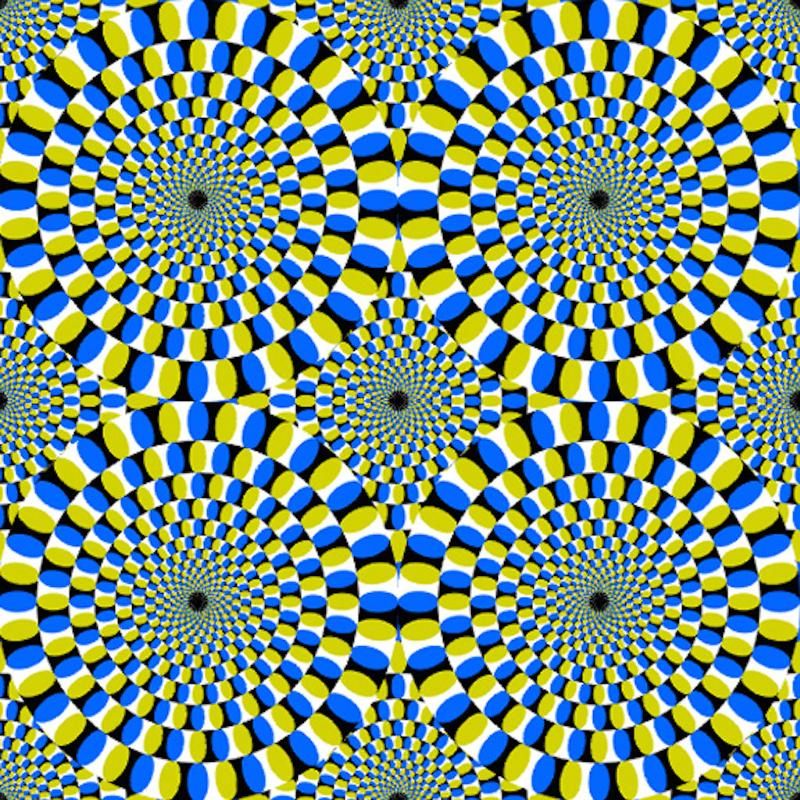 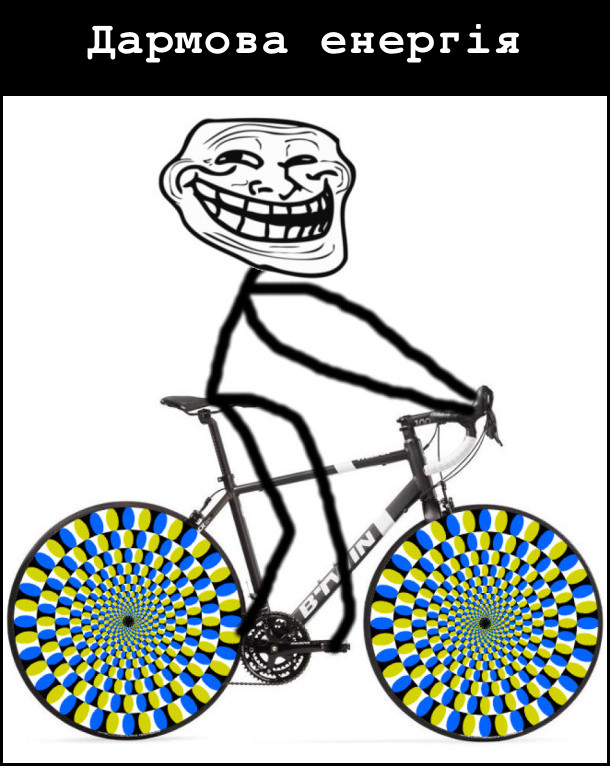 Тема 8 - Оптика
22
Колір світла
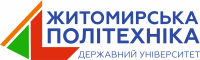 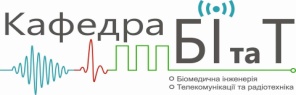 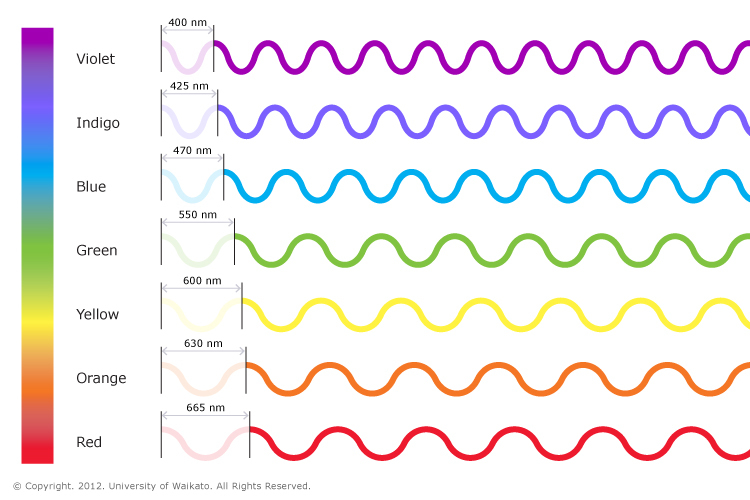 Тема 8 - Оптика
23
Далі буде…
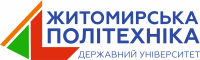 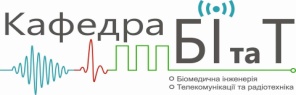 …Електростатика
Фізика